Barriers to Communicatuion
List all the barriers that you can think of which hamper communication
Physical/
Physiological
Gender
Linguistic
Organisational
Psychological
Barriers
Cultural
Social/ Ethical
Mechanical
Physical/Physiological Barriers
Noise
Time
Distance
Subjective stress
Environmental stress
Linguistic Barriers
Erratum, Corrigendum
Slang
Jargon
Multiplicity of Meanings (Semantics)
Muddled Messages
Difference in Accent, Pronunciation, Stress
Freudian Slip
Syntax
Psychological Barriers
Emotions
Resistance to Change
Difference in Perception
Self-image
Stereotyping
Abstraction
Slanting
Polarisation/ Xenophobia
Horns & halo Effect
Social/ Ethical Barriers
Conformity
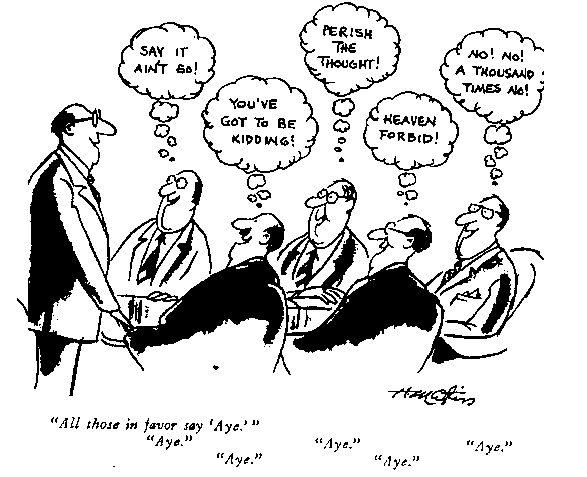 ‘Groupthink’ is a term introduced by a North American psychologist, Janis (1982), to explain an extreme type of social conformity occurring within close-knit groups
Social/ Ethical Barriers
‘moral silence’, failing to speak up about 	issues that are known to be wrong; 
	‘moral deafness’, failure to hear or attend to 	moral concerns raised by others; 
	‘moral blindness’, failure to recognise the 	moral implications of actions.
Mechanical Barriers
Static while talking on phone
Bad signal while messaging
Low connectivity
Bad handwriting
Smudging on paper
Small print/font size
The Iceberg Metaphor for Culture
Organisational Barriers(Downward Communication)
One-Way Communication
Differences in Values and Perceptions
Mistrust
The Psychic Conflicts of Leadership
Organisational Barriers (Upward Communication)
Attitudes of the Subordinates
Attitudes and Actions of Superiors
Characteristics of the Organisation
Organisational Barriers (Lateral Communication)
Increased Specialisation
Lack of Management recognition and Reward
Suppression of Differences